[Speaker Notes: \]
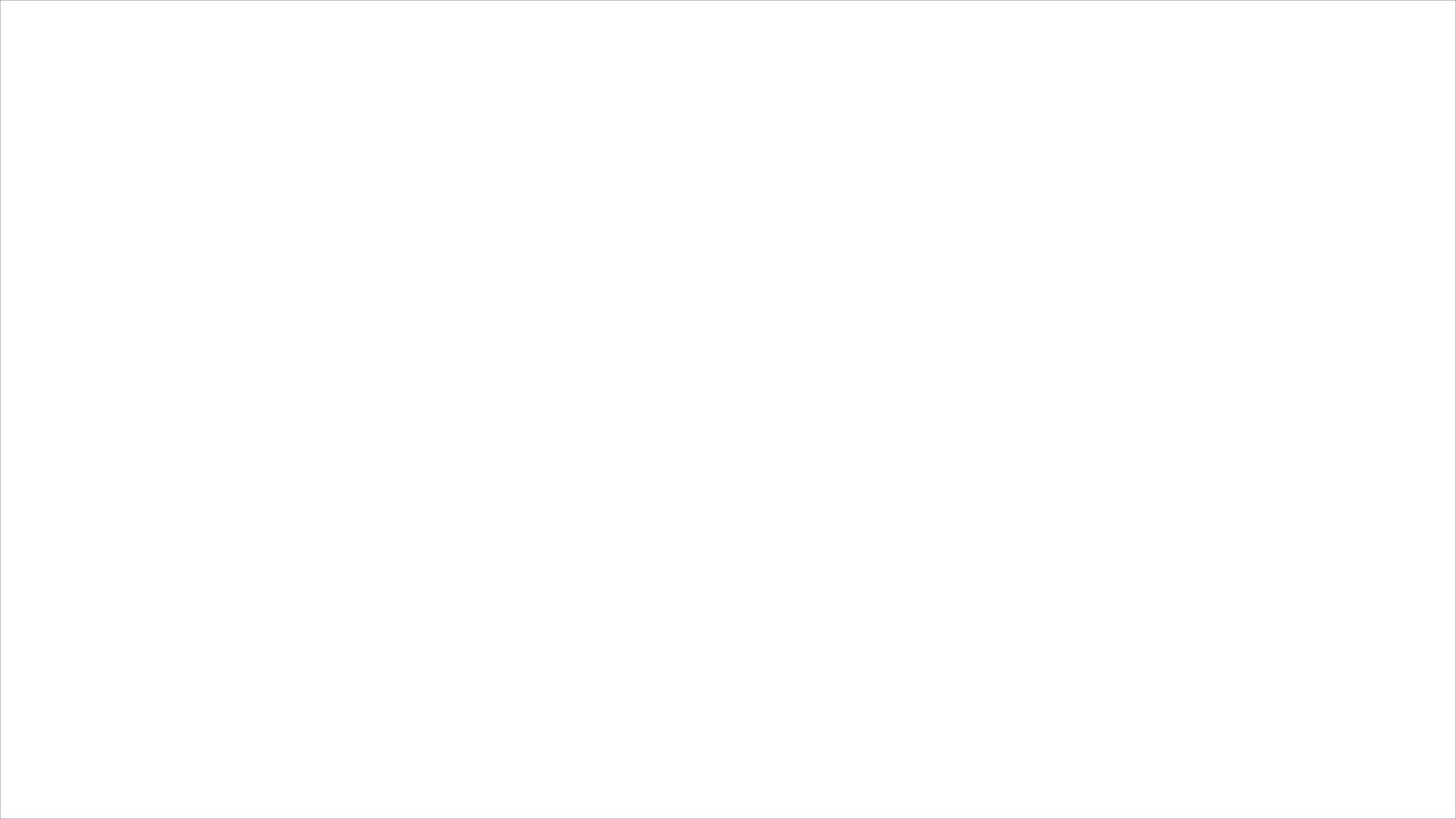 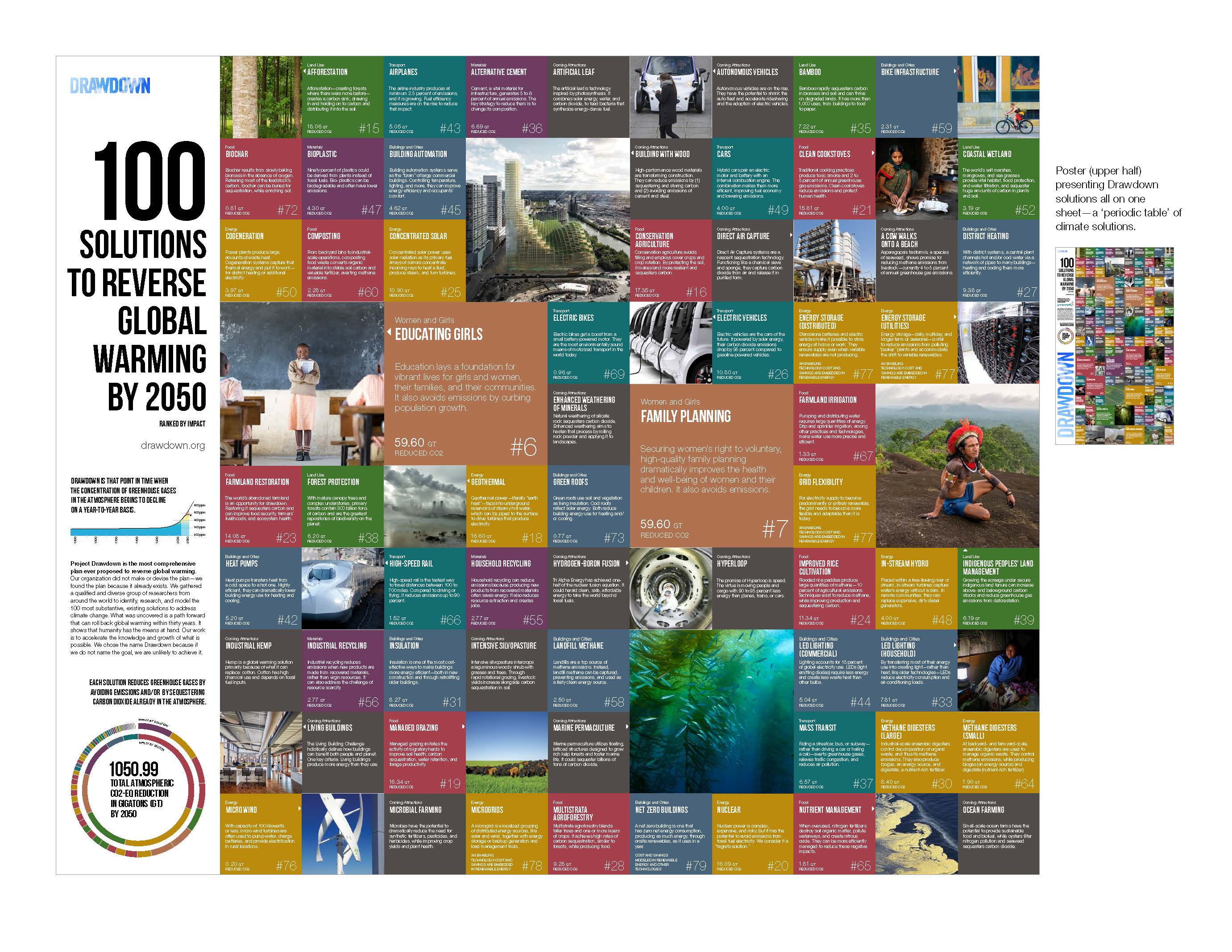 REPLACE 

REDUCE 
BIOSEQUESTER
RANK	SOLUTION	SECTOR	REDUCED CO2
1	Refrigeration	Materials	89.74 GT
2	Wind Turbines (Onshore)	Energy	84.60 GT
3	Reduced Food Waste	Food	70.53 GT
4	Plant-Rich Diet	Food	66.11 GT
5	Tropical Forests	Land Use	61.23 GT
6	Educating Girls	Women and Girls	59.60 GT
7	Family Planning	Women and Girls	59.60 GT
8	Solar Farms	Energy	36.90 GT
9	Silvopasture	Food	31.19 GT
10	Rooftop Solar	Energy	24.60 GT
11	Regenerative Agriculture	Food	23.15 GT
12	Temperate Forest	Land Use	22.61 GT
13	Peatlands	Land Use	21.57 GT
14	Tropical Staple Tree Crops	Food	20.19 GT
15	Afforestation	Land Use	18.06 GT
16	Conservation Agriculture	Food	17.35 GT
17	Tree Intercropping	Food	17.20 GT
18	Geothermal	Energy	16.60 GT
19	Managed Grazing	Food	16.34 GT
20	Nuclear	Energy	16.09 GT
TOP 20
RANK	SOLUTION	SECTOR	REDUCED CO2
1	Refrigerant Management	Materials	89.74 GT
2	Wind Turbines (Onshore)	Energy	84.60 GT
3	Reduced Food Waste	Food	70.53 GT
4	Plant-Rich Diet	Food	66.11 GT
5	Tropical Forests	Land Use	61.23 GT
6	Educating Girls	Women and Girls	59.60 GT
7	Family Planning	Women and Girls	59.60 GT
8	Solar Farms	Energy	36.90 GT
9	Silvopasture	Food	31.19 GT
10	Rooftop Solar	Energy	24.60 GT
11	Regenerative Agriculture	Food	23.15 GT
12	Temperate Forest	Land Use	22.61 GT
13	Peatlands	Land Use	21.57 GT
14	Tropical Staple Tree Crops	Food	20.19 GT
15	Afforestation	Land Use	18.06 GT
16	Conservation Agriculture	Food	17.35 GT
17	Tree Intercropping	Food	17.20 GT
18	Geothermal	Energy	16.60 GT
19	Managed Grazing	Food	16.34 GT
20	Nuclear	Energy	16.09 GT
TOP 20
Electricity
is only5 of top 20
RANK	SOLUTION	SECTOR	REDUCED CO2
1	Refrigerant Management	Materials	89.74 GT
2	Wind Turbines (Onshore)	Energy	84.60 GT
3	Reduced Food Waste	Food	70.53 GT
4	Plant-Rich Diet	Food	66.11 GT
5	Tropical Forests	Land Use	61.23 GT
6	Educating Girls	Women and Girls	59.60 GT
7	Family Planning	Women and Girls	59.60 GT
8	Solar Farms	Energy	36.90 GT
9	Silvopasture	Food	31.19 GT
10	Rooftop Solar	Energy	24.60 GT
11	Regenerative Agriculture	Food	23.15 GT
12	Temperate Forest	Land Use	22.61 GT
13	Peatlands	Land Use	21.57 GT
14	Tropical Staple Tree Crops	Food	20.19 GT
15	Afforestation	Land Use	18.06 GT
16	Conservation Agriculture	Food	17.35 GT
17	Tree Intercropping	Food	17.20 GT
18	Geothermal	Energy	16.60 GT
19	Managed Grazing	Food	16.34 GT
20	Nuclear	Energy	16.09 GT
TOP 20
Food system is 8 of top 20
RANK	SOLUTION	SECTOR	REDUCED CO2
1	Refrigeration	Materials	89.74 GT
2	Wind Turbines (Onshore)	Energy	84.60 GT
3	Reduced Food Waste	Food	70.53 GT
4	Plant-Rich Diet	Food	66.11 GT
5	Tropical Forests	Land Use	61.23 GT
6	Educating Girls	Women and Girls	59.60 GT
7	Family Planning	Women and Girls	59.60 GT
8	Solar Farms	Energy	36.90 GT
9	Silvopasture	Food	31.19 GT
10	Rooftop Solar	Energy	24.60 GT
11	Regenerative Agriculture	Food	23.15 GT
12	Temperate Forest	Land Use	22.61 GT
13	Peatlands	Land Use	21.57 GT
14	Tropical Staple Tree Crops	Food	20.19 GT
15	Afforestation	Land Use	18.06 GT
16	Conservation Agriculture	Food	17.35 GT
17	Tree Intercropping	Food	17.20 GT
18	Geothermal	Energy	16.60 GT
19	Managed Grazing	Food	16.34 GT
20	Nuclear	Energy	16.09 GT
TOP 20
Land Management is 4 of top 20
RANK	SOLUTION	SECTOR	REDUCED CO2
1	Refrigeration	Materials	89.74 GT
2	Wind Turbines (Onshore)	Energy	84.60 GT
3	Reduced Food Waste	Food	70.53 GT
4	Plant-Rich Diet	Food	66.11 GT
5	Tropical Forests	Land Use	61.23 GT
6	Educating Girls	Women and Girls	59.60 GT
7	Family Planning	Women and Girls	59.60 GT
8	Solar Farms	Energy	36.90 GT
9	Silvopasture	Food	31.19 GT
10	Rooftop Solar	Energy	24.60 GT
11	Regenerative Agriculture	Food	23.15 GT
12	Temperate Forest	Land Use	22.61 GT
13	Peatlands	Land Use	21.57 GT
14	Tropical Staple Tree Crops	Food	20.19 GT
15	Afforestation	Land Use	18.06 GT
16	Conservation Agriculture	Food	17.35 GT
17	Tree Intercropping	Food	17.20 GT
18	Geothermal	Energy	16.60 GT
19	Managed Grazing	Food	16.34 GT
20	Nuclear	Energy	16.09 GT
TOP 20
Land + Food 
is 12 of top 20
RANK	SOLUTION	SECTOR	REDUCED CO2
1	Refrigeration	Materials	89.74 GT
2	Wind Turbines (Onshore)	Energy	84.60 GT
3	Reduced Food Waste	Food	70.53 GT
4	Plant-Rich Diet	Food	66.11 GT
5	Tropical Forests	Land Use	61.23 GT
6	Educating Girls	Women and Girls	59.60 GT
7	Family Planning	Women and Girls	59.60 GT
8	Solar Farms	Energy	36.90 GT
9	Silvopasture	Food	31.19 GT
10	Rooftop Solar	Energy	24.60 GT
11	Regenerative Agriculture	Food	23.15 GT
12	Temperate Forest	Land Use	22.61 GT
13	Peatlands	Land Use	21.57 GT
14	Tropical Staple Tree Crops	Food	20.19 GT
15	Afforestation	Land Use	18.06 GT
16	Conservation Agriculture	Food	17.35 GT
17	Tree Intercropping	Food	17.20 GT
18	Geothermal	Energy	16.60 GT
19	Managed Grazing	Food	16.34 GT
20	Nuclear	Energy	16.09 GT
TOP 20
Refrigeration is the top solution
RANK	SOLUTION	SECTOR	REDUCED CO2
1	Refrigeration	Materials	89.74 GT
2	Wind Turbines (Onshore)	Energy	84.60 GT
3	Reduced Food Waste	Food	70.53 GT
4	Plant-Rich Diet	Food	66.11 GT
5	Tropical Forests	Land Use	61.23 GT
6	Educating Girls	Women and Girls	59.60 GT
7	Family Planning	Women and Girls	59.60 GT
8	Solar Farms	Energy	36.90 GT
9	Silvopasture	Food	31.19 GT
10	Rooftop Solar	Energy	24.60 GT
11	Regenerative Agriculture	Food	23.15 GT
12	Temperate Forest	Land Use	22.61 GT
13	Peatlands	Land Use	21.57 GT
14	Tropical Staple Tree Crops	Food	20.19 GT
15	Afforestation	Land Use	18.06 GT
16	Conservation Agriculture	Food	17.35 GT
17	Tree Intercropping	Food	17.20 GT
18	Geothermal	Energy	16.60 GT
19	Managed Grazing	Food	16.34 GT
20	Nuclear	Energy	16.09 GT
TOP 20
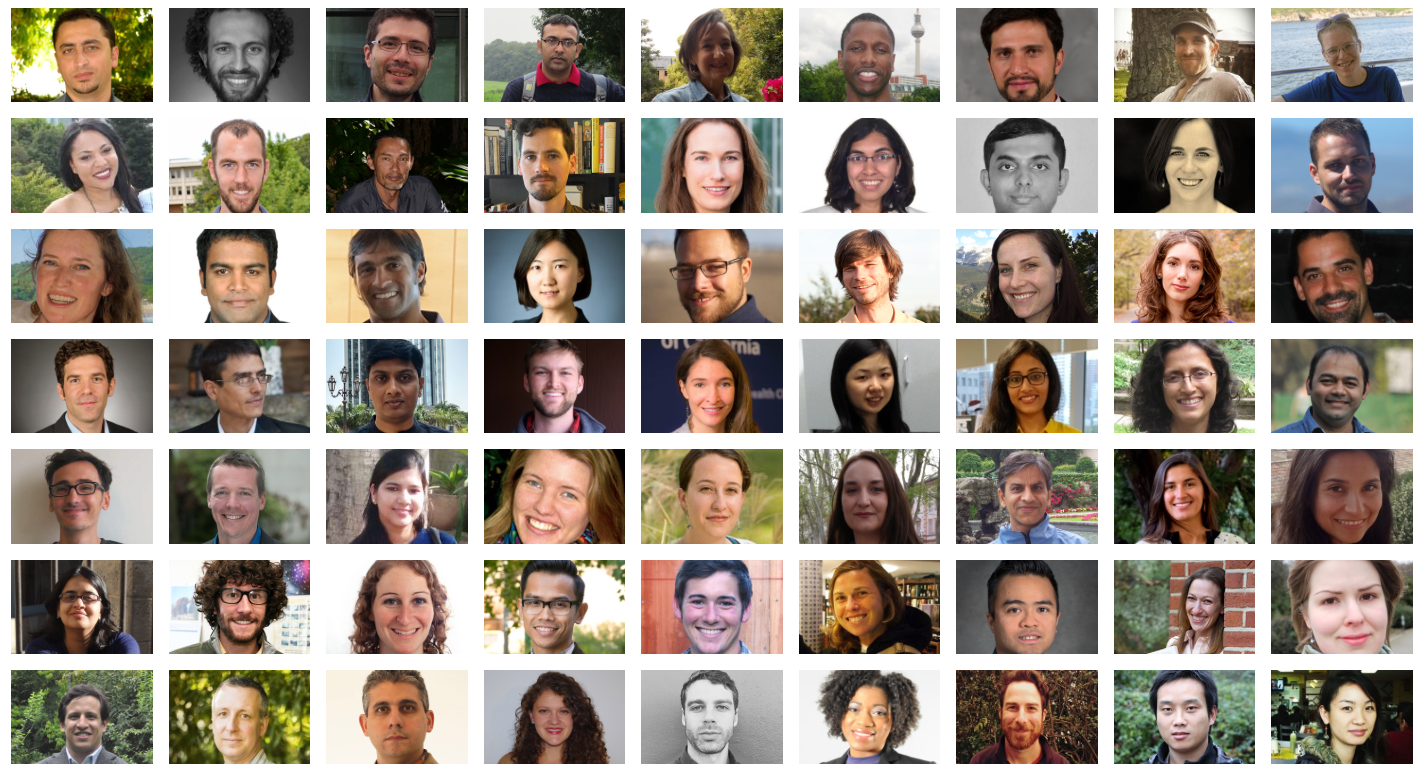 The Results
Emissions Reduction (and Sequestration for Land Solutions)
Net First Cost
Net Operating Cost or Savings
Payback Periods
Abatement Costs
Other Specialized Outputs
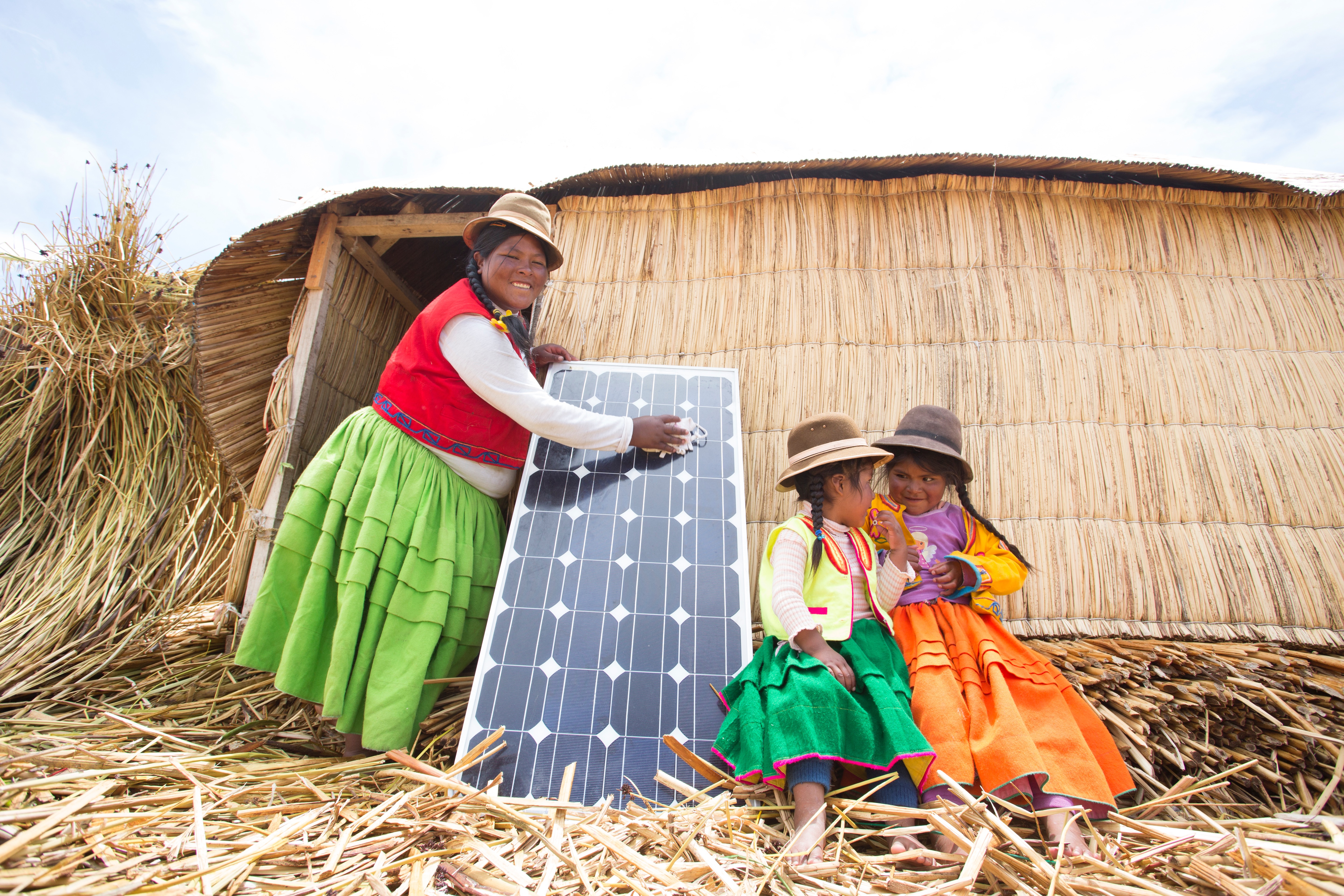 ROOFTOPSOLAR
#10
24.6 GT
RANK BY 2050
REDUCED CO2 -eq
$453B
$3.46T
NET FIRST COST
NET OPERATIONAL SAVINGS
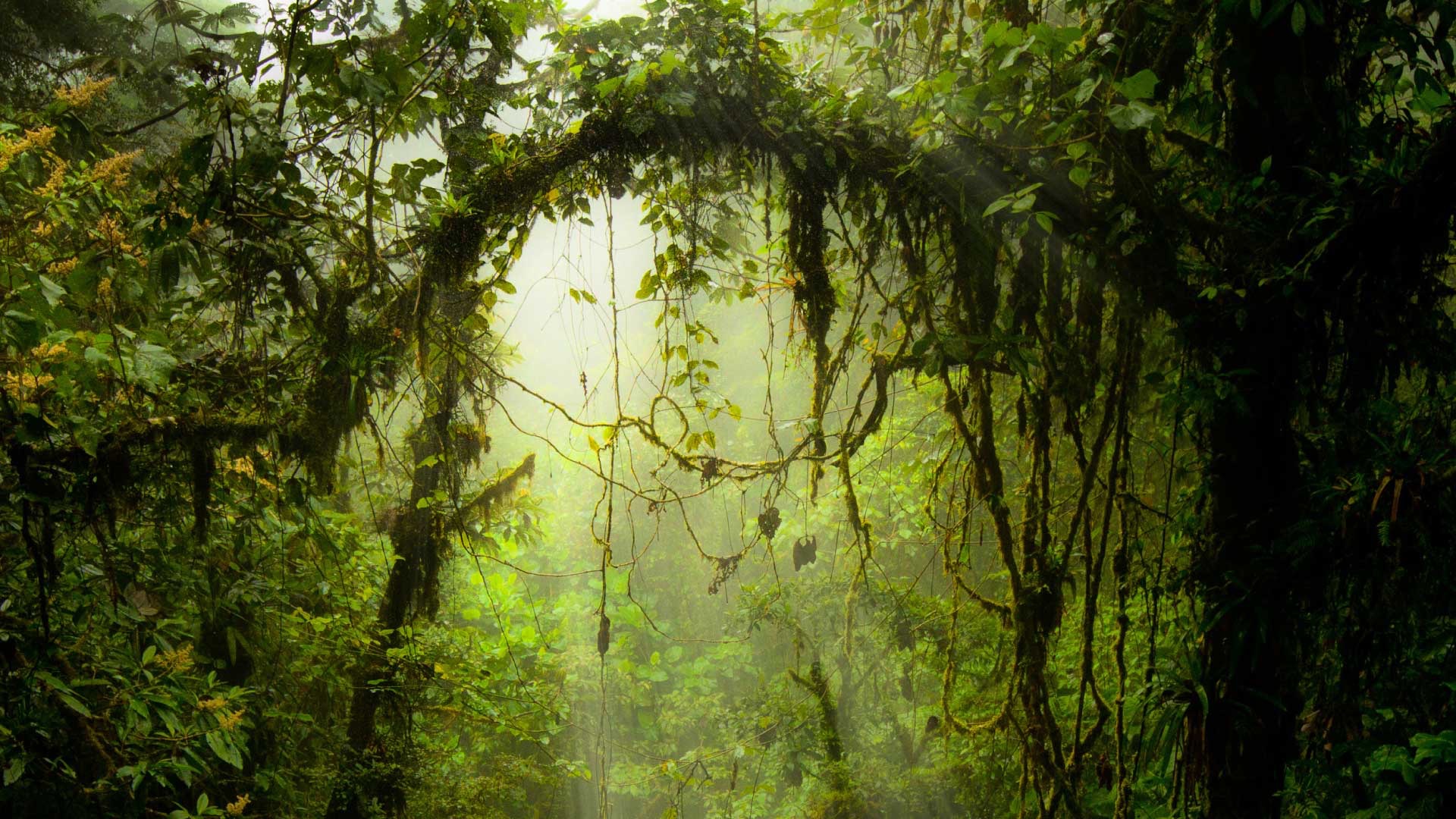 TROPICALFORESTS
#5
61.23 GT
RANK BY 2050
REDUCED CO2 -eq
Credit: Mike Lanzetta
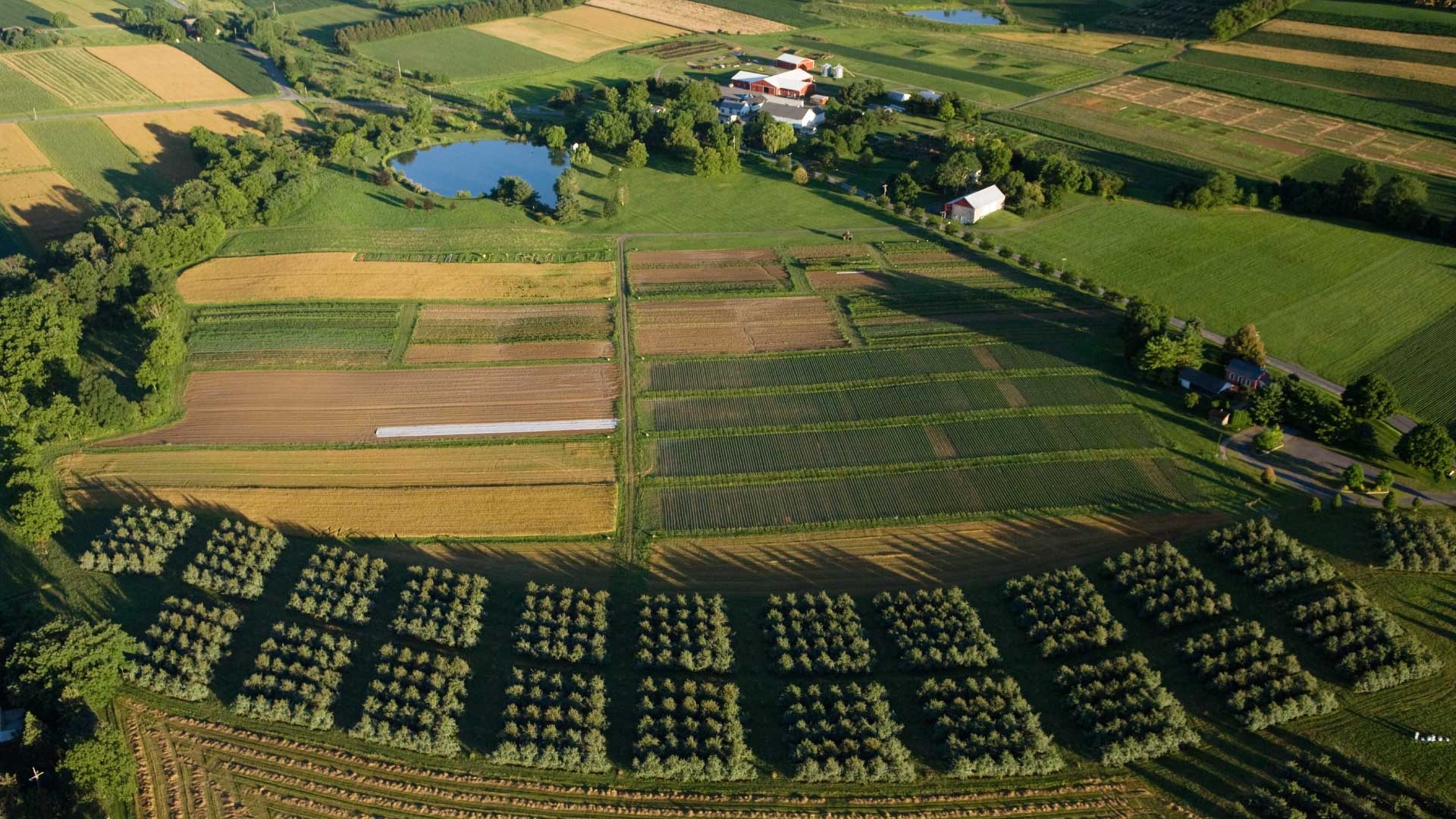 REGENERATIVEAGRICULTURE
#11
23.15 GT
RANK BY 2050
REDUCED CO2 -eq
$57.2B
$1.93T
NET FIRST COST
NET OPERATIONAL SAVINGS
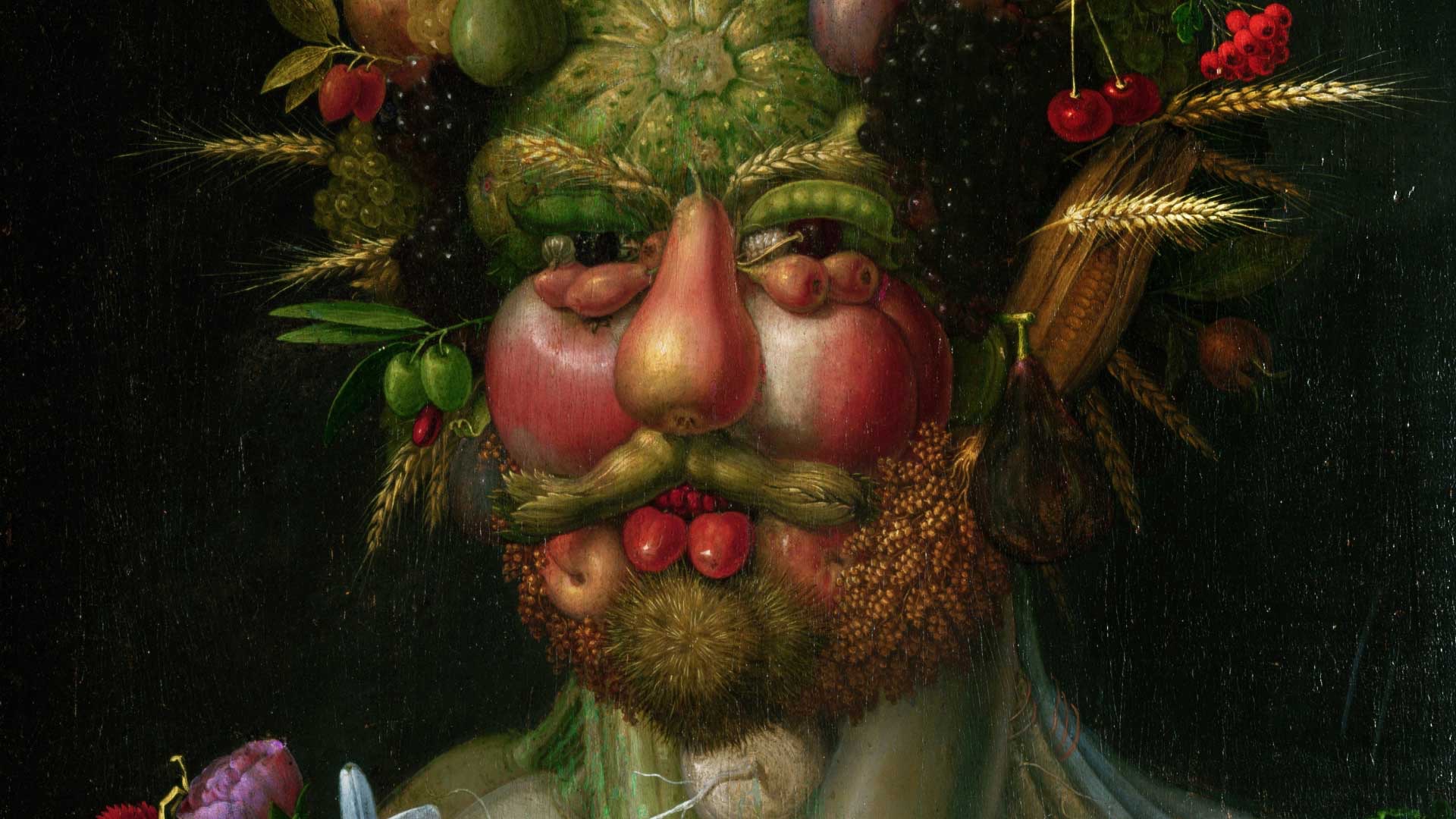 PLANT-RICH
DIET
#4
66.11 GT
RANK BY 2050
REDUCED CO2 -eq
Credit: Imagno
[Speaker Notes: has a massive impact on global warming.
 
A plant-rich diet is not about being vegetarian or vegan, but about eating a healthy diet – in terms of how much we consume overall, and particularly how much meat is consumed. The richer parts of the world overconsume while low-income countries show insufficient caloric and protein intake. That needs rebalancing. 
 
Moreover, approximately one-third of all food produced in the world (SLIDE FOOD WASTE)]
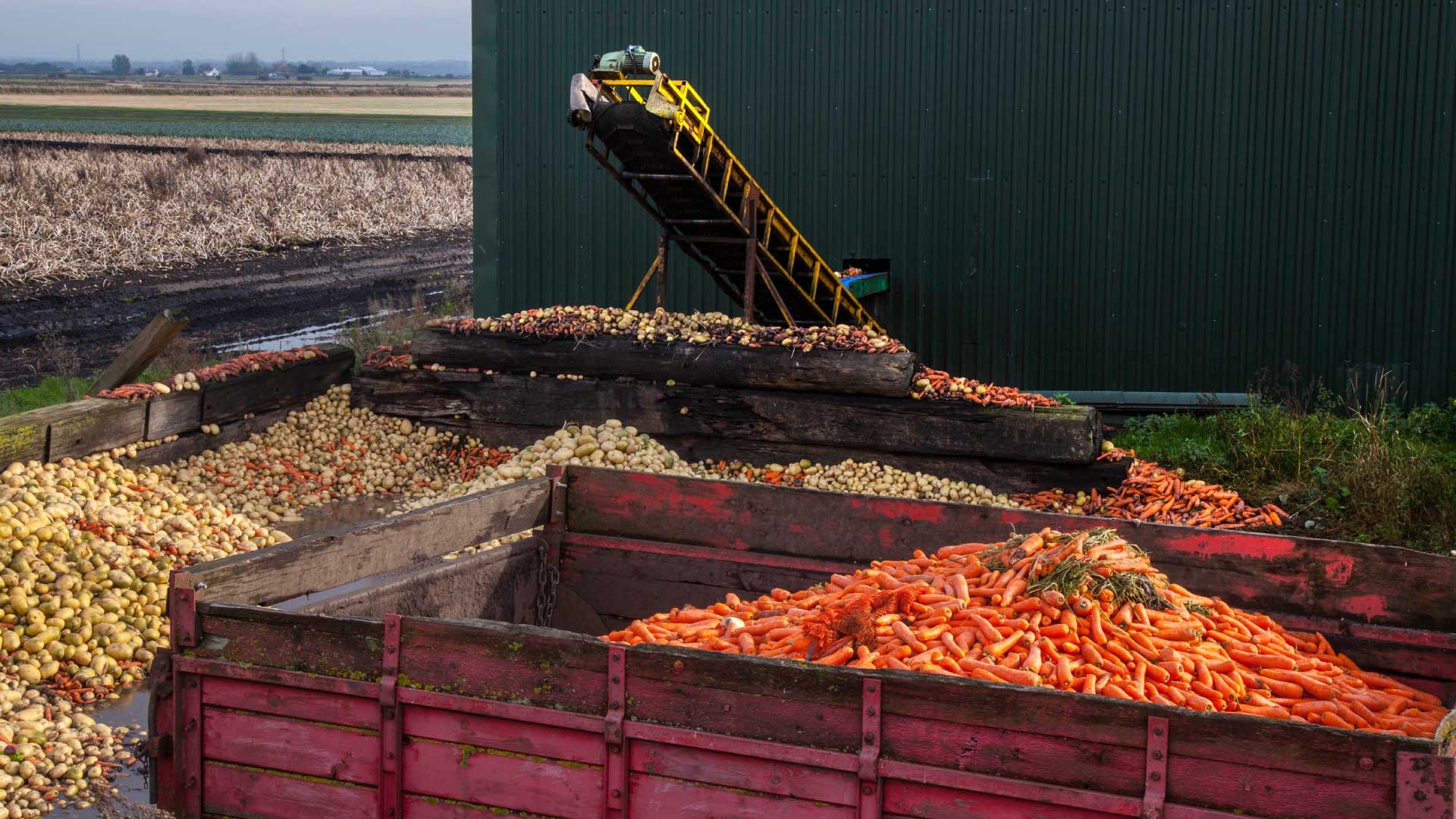 REDUCEDFOOD WASTE
#3
70.53 GT
RANK BY 2050
REDUCED CO2 -eq
Credit: EnVogue_Photo / Alamy Stock Photo
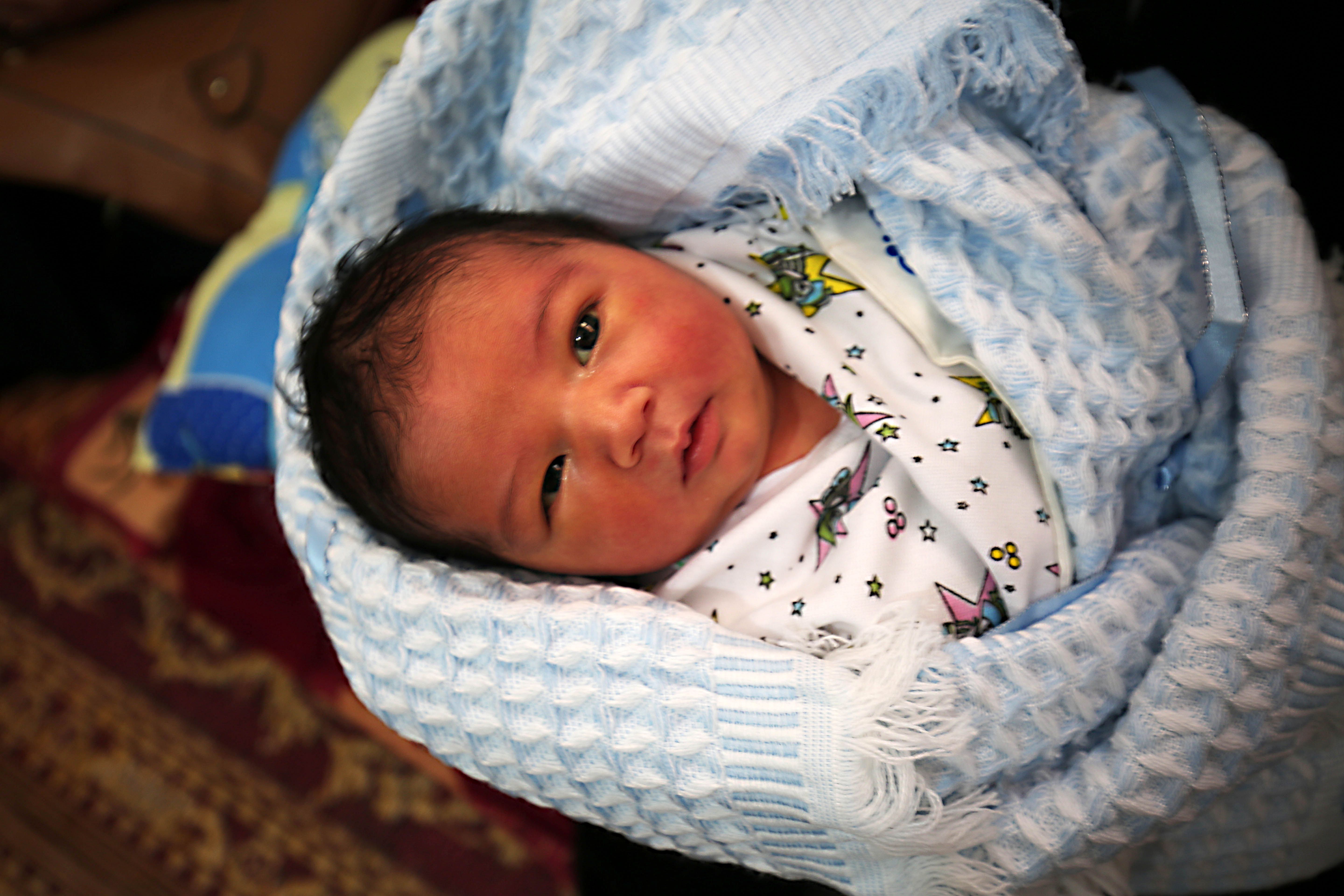 FAMILY PLANNING
#7
59.60 GT
RANK BY 2050
REDUCED CO2 -eq
Credit: Said Khatib
RANK	SOLUTION	SECTOR	REDUCED CO2
1	Refrigerant Management	Materials	89.74 GT
2	Wind Turbines (Onshore)	Electricity	84.60 GT
3	Reduced Food Waste	Food	70.53 GT
4	Plant-Rich Diet	Food	66.11 GT
5	Tropical Forests	Land Use	61.23 GT
6	Educating Girls	Women and Girls	59.60 GT
7	Family Planning	Women and Girls	59.60 GT
8	Solar Farms	Electricity	36.90 GT
9	Silvopasture	Food	31.19 GT
10	Rooftop Solar	Electricity	24.60 GT
11	Regenerative Agriculture	Food	23.15 GT
12	Temperate Forest	Land Use	22.61 GT
13	Peatlands	Land Use	21.57 GT
14	Tropical Staple Tree Crops	Food	20.19 GT
15	Afforestation	Land Use	18.06 GT
16	Conservation Agriculture	Food	17.35 GT
17	Tree Intercropping	Food	17.20 GT
18	Geothermal	Electricity	16.60 GT
19	Managed Grazing	Food	16.34 GT
20	Nuclear	Electricity	16.09 GT
TOP 20
Women & girls: when combined, it is top solution.
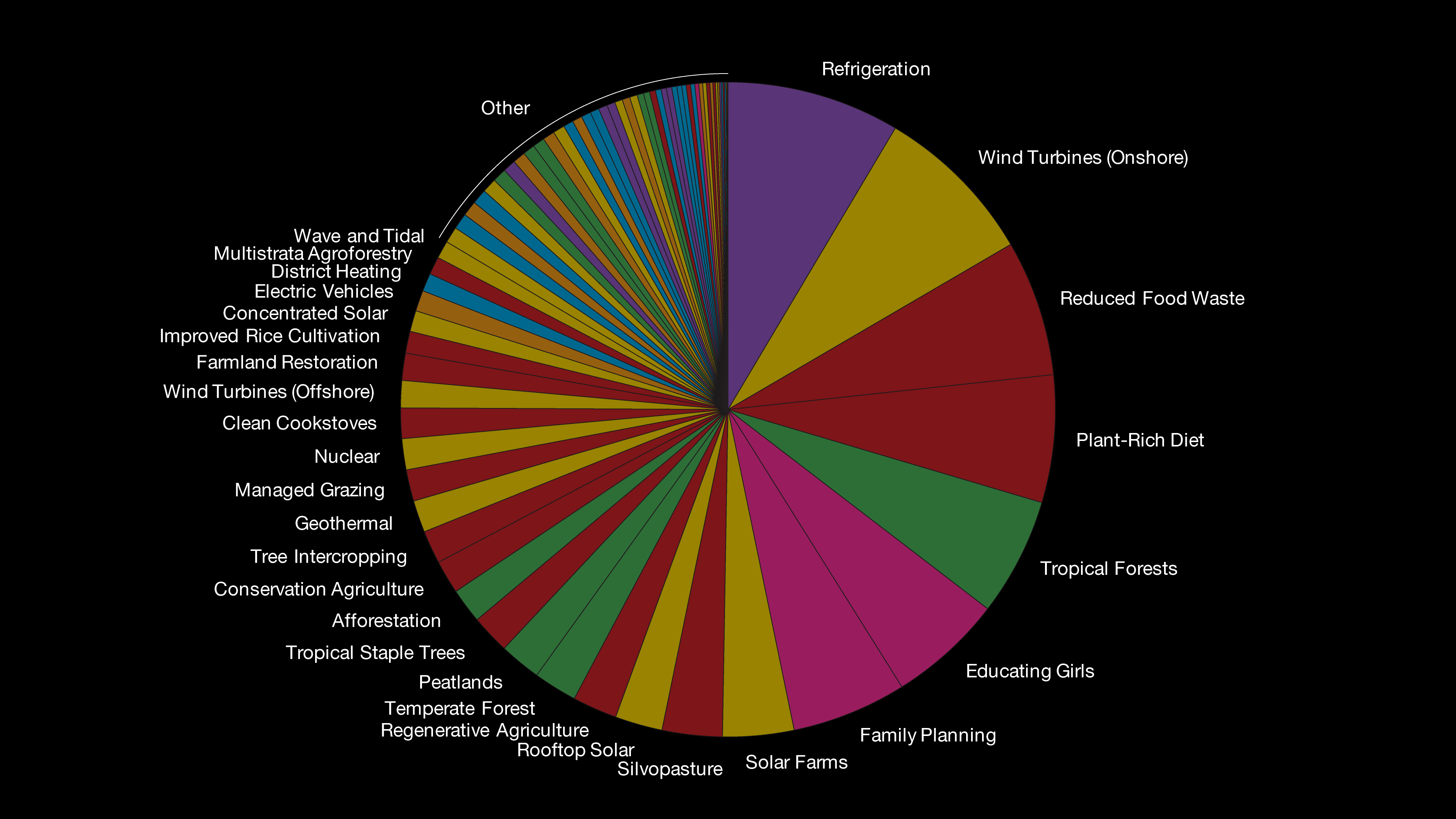 Drawdown
Collaboration: 
breaking down silos
COST29 trillion US$ over 30 years


SAVINGS74 trillion US$ over 30 years
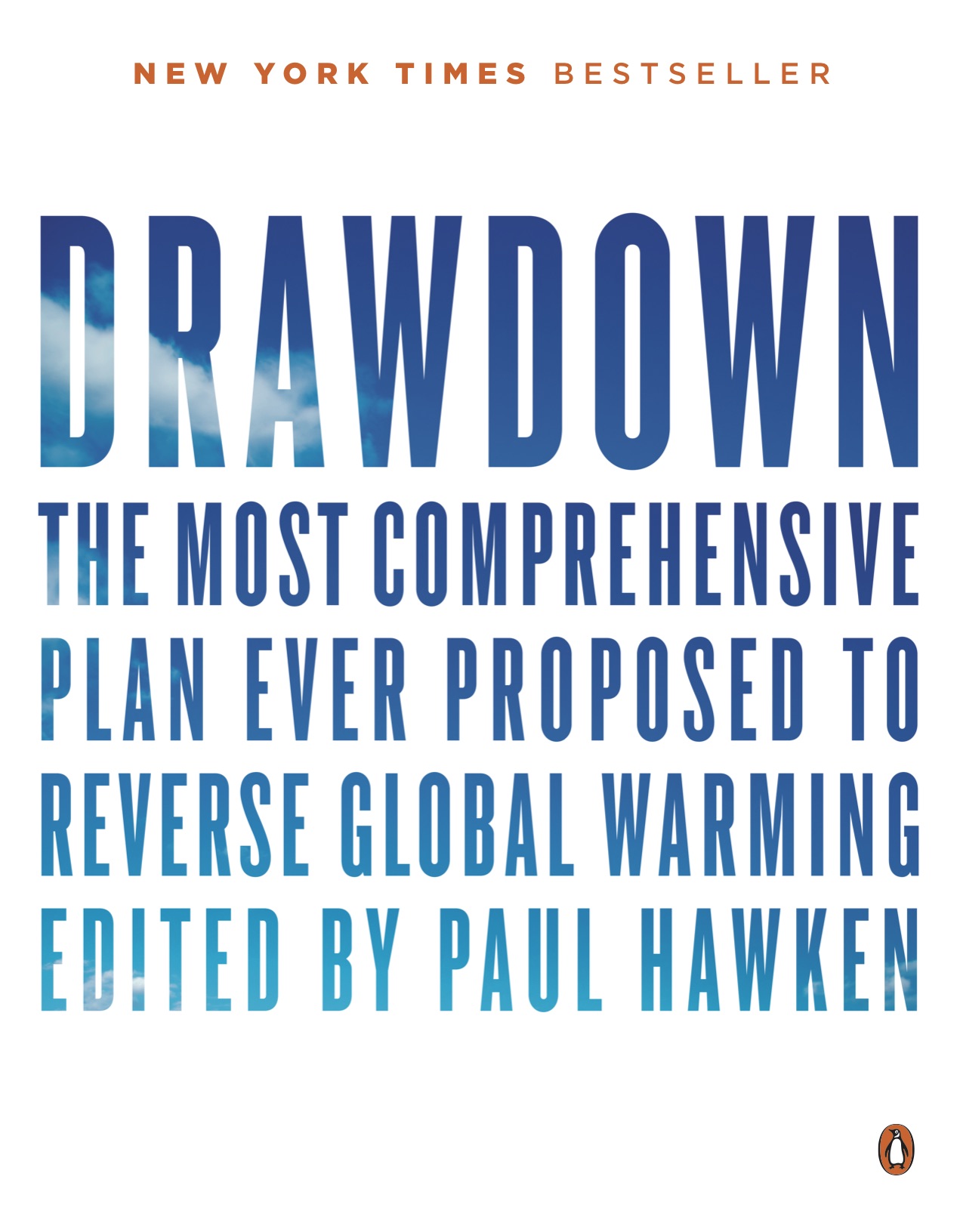 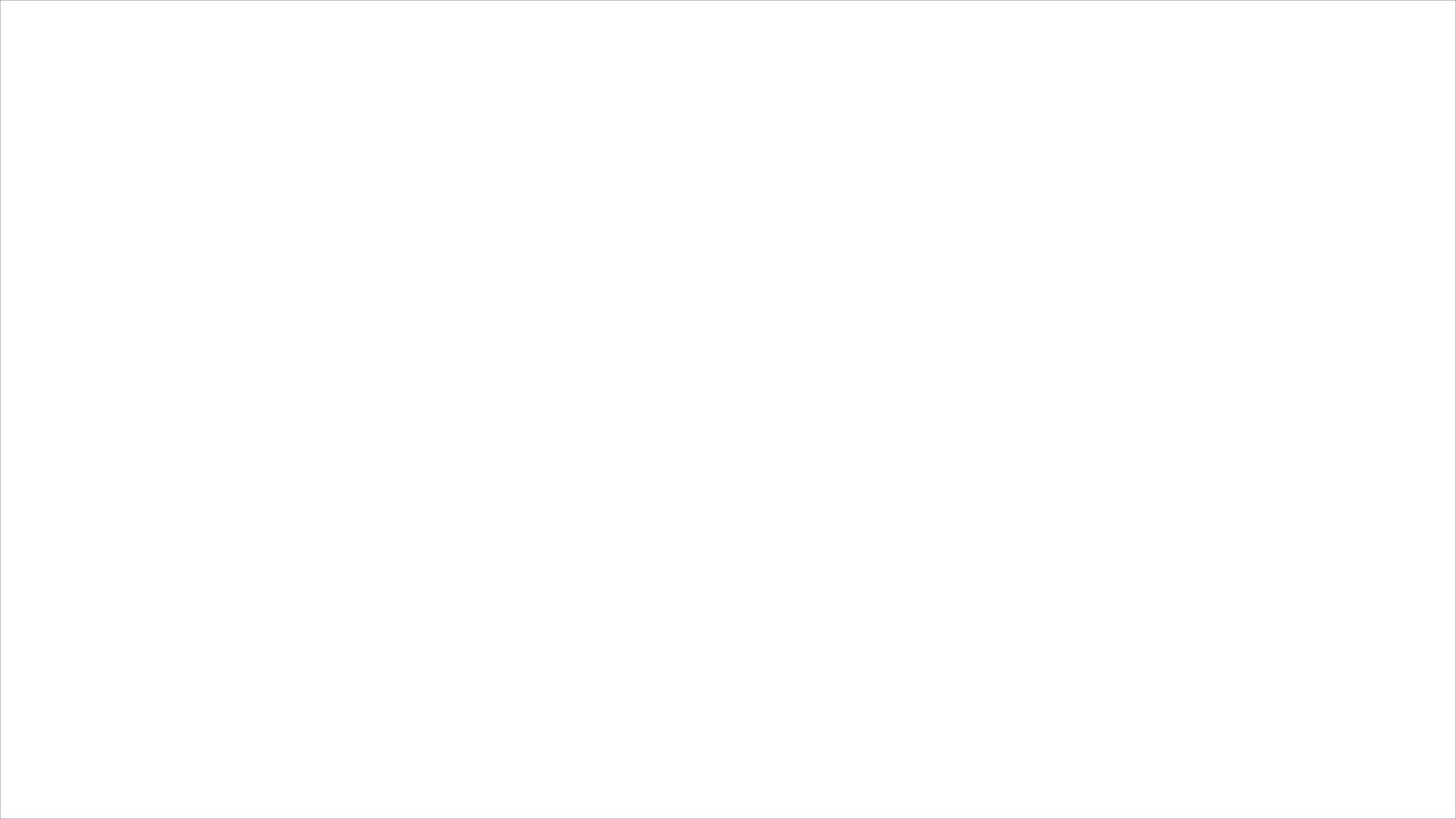 @ProjectDrawdown
@ChadFrischmann